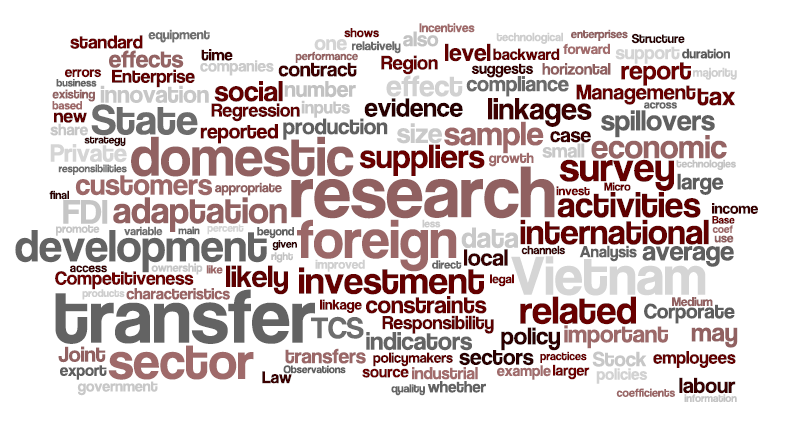 1
Technology and Competitiveness in Vietnam3 November 2014John Rand and Finn Tarp
2
Introduction
Global financial crisis (the great recession) has changed the international landscape for doing business 
The pace of economic transformation has quickened in emerging economies
Economies will in future stand or fall on their ability to compete in global markets
Competitiveness a key factor
But, increasingly economies will be distinguished by their ability to create new value added products
One key determinant will be technology adoption and innovation
3
Introduction
Vietnam’s economy has grown rapidly - between 2000 and 2013 growth was at a rate of 6% per annum on average
This has changed the nature of economic activity 
Domestically, the quality of goods and services has increased and the range of choices available to consumers has expanded
Internationally, exports are expanding and foreign direct investment (FDI) into Vietnam is growing at a fast pace
The way in which output is produced (=the production function) is changing 
The future success of the Vietnamese economy will depend on its ability to continue the remarkable growth and economic transformation
4
Introduction
What determines the growth rate?  
Quantity: tangible capital and labour (and land)
Total factor productivity: more intangible ranging from technology to knowledge of labour (human capital), and includes the way that capital interacts with labour (= a measure of an economy’s long-term technological change or technological dynamism)
Vietnam has a large labour force and has experienced significant increases in the capital stock
There are high levels of domestic savings but also large inflows of FDI
Up to now ‘factor accumulation’ has played key role in Vietnam’s growth
5
Introduction
To further the transition from relying on ‘factor-accumulation’ to a ‘TFP’ driven’ economy increasing focus needs to be placed on productivity and technology
This is a necessary next step in the development process
Understanding the relationship between technology and productivity is crucial in designing policies that improve the technological readiness of firms
Illustrative estimates of macro-economic developments available, but developing a deep policy-relevant understanding of the productivity-technology relationship requires firm-level data over time that allows the complexities of the interplay to be uncovered
6
Introduction
We aim to demonstrate the value of a unique source of data collected by the GSO in collaboration with the University of Copenhagen and CIEM (funded by Danida)
Technology and Competitiveness Survey (TCS) 2010-2013
Note: Survey also has material and data about corporate social responsibility (focus here is on technology and competitiveness)
Roadmap:
International perspective on technology and competitiveness
Overview of the TCS
Key trends emerging from the TCS
Examples of in-depth studies using the TCS
Recommendations for the future
7
Technology and Competitiveness: An International Perspective
8
Global Competitiveness Rankings
World Economic Forum, Global Competitiveness Report, 2013-2014 - Vietnam ranked 70th in the world on the Global Competitiveness Index (which is rather low)
Vietnam ranks highest on efficiency-enhancers overall
Market size (36th), labor market efficiency (56th) and goods market efficiency (74th) 
But ranks particularly poorly on technological readiness (102nd)
Vietnam also ranks comparatively well on innovation (76th) and sophistication factors – suggesting promising potential for the future
However, it is still one of the poorest ranking on most measures in the ASEAN region where most competitors are located, so beware
9
What is missing from this analysis?
This analysis is informative but it is limited 
These are very broad categories and the indicators are based on administrative data - no new data is collected
Tells us nothing about the underlying mechanisms – why Vietnam does well in some areas and not in others
To really understand the drivers of technology adoption and innovation and their impacts more information is required 
More detail on firm behavior
Track the same firms over time so underlying mechanisms can be identified
The Vietnamese TCS is the only example that we know of that collects detailed panel data on technology and competitiveness 
This is a very valuable resource which we will now demonstrate
10
Vietnam Technology and Competitiveness Surveys2010-2013
11
Overview
The TCS 2010-2013 was developed in collaboration between GSO, CIEM and UoC 
Aim: to give researchers and policymakers a detailed understanding of the dynamics of technology, productivity and profitability of Vietnam’s growing private sector
It is a detailed firm-level survey on a sub-sample of some 7,500 manufacturing enterprises that was implemented by the GSO as part of the annual Vietnam Enterprise Survey 
To ensure that high quality data are collected each round involved extensive discussions between collaborating institutions on the questionnaire content and the sampling
The results are reported through annual statistical reports and a range of in-depth studies that are presented to partners and key stakeholders at drafting and final report stages
12
Structure of the Survey
13
TCS Key Trends 2010-2013
14
Trends in constraints to doing business (average on scale 1-10)
15
Trends in competition
16
Trends in international engagement
Engagement with international markets
17
Trends in international engagement
Engagement with international markets (note: less sourcing via imports)
18
Trends in engagement with FDI firms
Engagement with FDI firms (selling to FDI firms – downstream)
19
Trends in engagement with FDI firms
Engagement with FDI firms (procuring inputs from foreign firms – upstream)
20
Trends in Technology Transfers
21
Source of Technology Transfers (2012)
Technology from foreign firms is important but less important than local firms
22
Innovation Trends
The CSR Index (1)
Labour related responsibilities (4 indicators): Compliance indicators
Management related responsibilities (4 indicators): Beyond compliance indicators
Society related responsibilities (8 indicators): Beyond compliance indicators
The CSR index (2)
25
Disaggregating by Size
26
Disaggregating by Ownership
27
CSR Summary
Share of firms carrying out labor-related CSR for compliance is generally high
Opposite is true for “beyond-compliance” CSR activities
Results in report disaggregate this by firm size and ownership type 
Compliance with labor laws closely related to firm size (bigger firms have more compliance)
Scale effect not found in other areas, for example community-based activities
TCS Indepth Studies (from correlation to causation using GSO VES)
29
Technology Transfer
30
Technology transfer
Firms use capital (machinery, finance) and labour
They also need technology: the quality of machinery and the organisation of machinery and labour
For emerging economies such as Vietnam technology transfer is key
Vietnam is below the technology frontier but can catch up by learning from others
Studying technology transfer is a core feature of TCS
The interplay between technology transfer, FDI, trade and innovation is of particular importance
31
In-depth evidence on FDI spillovers
Evidence suggests that productivity gains from FDI firms are not through direct linkages between domestic and FDI firms
Evidence for positive forward spillovers from foreign inputs suppliers to domestic producers but these are not due to direct linkages or contractual technology transfers but are due to some other productivity channel
Direct linkages with downstream FDI firms have a negative impact on firm productivity for some firms, but firms that adapt by investing or adjusting their labour inputs can benefit from such relationships
32
Learning by exporting
33
Learning by exporting
An important advantage of the TCS data is – as noted –that it can be linked to the main VES allowing for detailed in-depth analysis of important topics of policy relevance.
Together with CIEM we have analyzed the impact of entering export markets on the productivity performance of private Vietnamese firms
This is possible because of the long panel data tracking the same firms over time 
Linking the VES with the TCS allows the mechanisms driving the productivity impact of exports to be explored.
34
Lessons from learning by exporting
Facilitating the entry of Vietnamese firms into export markets will help enhance the productivity of the domestic manufacturing sector
Small and medium sized domestic firms are less likely to export than large firms and foreign-owned enterprises
Investigating the constraints to entry to export markets by these firms requires future research
For firms that successfully enter export markets facilitating firm-specific innovations is likely to enhance the magnitude of the productivity gains
Transferring socially responsible behavior
36
CSR spillovers
Examine the direct and indirect effects of engagement with foreign firms on the socially responsible behavior of domestic firms. 
Foreign firms may also wish to impose certain standards on the firms they cooperate with along the supply chain for ethical reasons, as a reaction to consumer activism in their main markets, or as a marketing tool. 
It is also possible that CSR practices of domestic firms come about as an externality or a spillover effect from the presence of foreign firms in the market or from exposure to imports or competing firms that export.
37
Evidence of CSR transfers
Strong positive associations between CSR activities and direct supply chain linkages in international markets and with downstream foreign firms located in Vietnam.
Firms trading in international markets engage in more CSR, especially compliant and management CSR practices. 
Firms that sell directly to foreign customers are more likely to engage in community CSR, particularly firms that provide intermediate inputs to downstream foreign-owned firms located in Vietnam. 
Interpretation this as evidence of a ‘local’ backward linkage effect on community CSR that is not evident for firms selling output on export markets. 
Evidence of positive horizontal or within-sector spillovers from FDI on CSR activities but only in relation to compliance CSR: Firms in sectors with a dominance of foreign-owned firms are more likely to comply with labor standards.
38
Conclusions and recommendations
39
Conclusion and recommendations for the future (1)
Technology adoption critical in promoting competitiveness at firm and economy level in the next stage of Vietnam’s development (not sufficient just to accumulate capital and labour)
Proper analysis of technology-productivity links require data – firm level panel data  to uncover causal links and underlying mechanisms (indispensable for formulating policy)
TCS provides insights on key firm-level trends and differences among types of firms
Competition increasing
Exporting increasing
Diversification of export markets taking place
Decline in reliance on imported inputs
Gradually things are changing but significant differences between foreign and Vietnamese firms and between large and small firms
40
Conclusion and recommendations for the future (2)
Technology & innovation
Sophistication of technology use increasing
Technology transfers among firms increasing
Process and quality innovations increasing
But: technology adaptation and R&D in decline
In-depth studies
FDI spillovers: FDI suppliers of inputs help productivity spillovers – but technology linkages not the channel
Exporting associated with learning effects
CSR strongly related to linkages between domestic firms and the global supply chain.
41
Conclusion and recommendations for the future (3)
Lessons for policy – some examples:
Lesson 1: firms continue to be constrained, especially private and small: reform job not yet done (alleviate financial constraints, education, access to high tech machinery and equipment)
Lesson 2: limited frontier innovations – support for R&D (patents law and subsidies/tax breaks)
Lesson 3: FDI spillovers do not work through typical channels –investment promotion agencies should focus on targeting FDI into upstream sectors where spillovers the greatest.
Lesson 4: Finding ways to help firms export promotes productivity
Lesson 5: CSR is a hidden spillover effect associated with trade/FDI
42